La viscosité, l’adsorption et la cohésion
PowerPoint 8.3a
La viscosité
La Viscosité est la capacité d’un fluide à s’écouler
Ex: Le sirop de maïs coule moins vite que l’eau, alors il a une plus grande viscosité
Viscosité 		Capacité de s’ écouler
Viscosité 		Capacité de s’ écouler
Le taux d’écoulement ou la vitesse d’écoulement
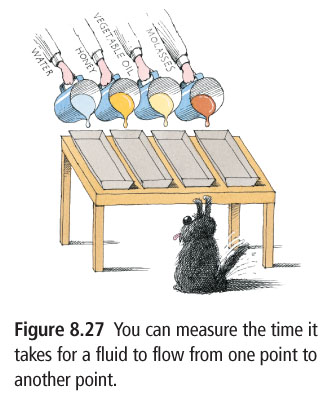 le temps que prend un fluide à s’écouler d’un point à un autre
Figure 8.27 Tu peux mesurer le temps que met un fluide pour s’écouler d’un point à un autre.
L’effet de la température sur la viscosité des liquides
Froid = haute viscosité (épais) 
 ne coule pas aussi librement
Chaleur = faible viscosité (moins épais) 
 coule librement
L’effet de la température sur la viscosité des gaz
Froid = faible viscosité (moins épais) 
 coule librement
Chaleur = haute viscosité (épais) 
 coule moins librement
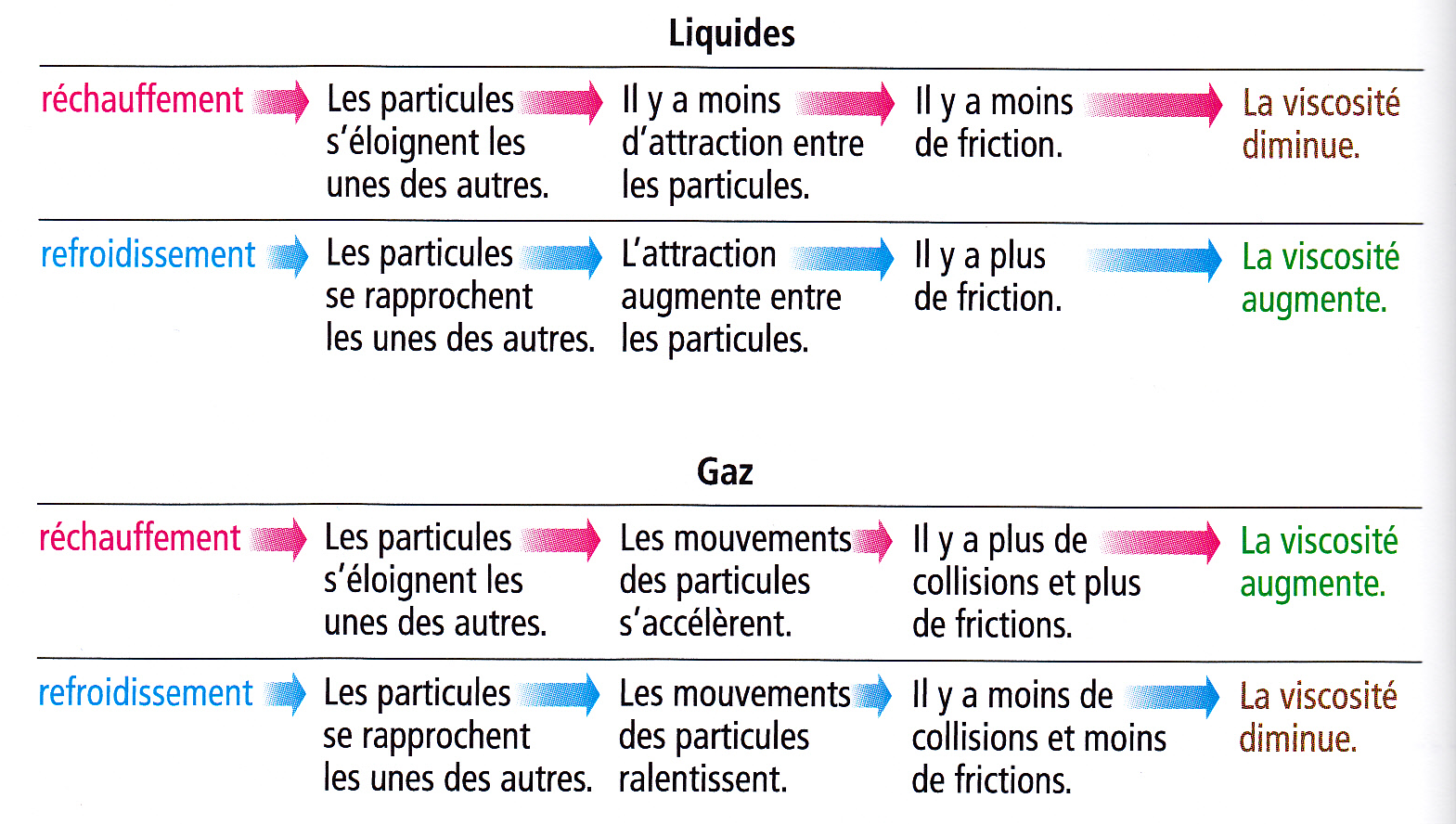 L’adsorption
L’adsorption est l’attraction qu’exercent deux objets différents l’un sur l’autre
Ex: L’eau qui coule, en gouttellettes, le long de la paroi d’un verre de vitre.
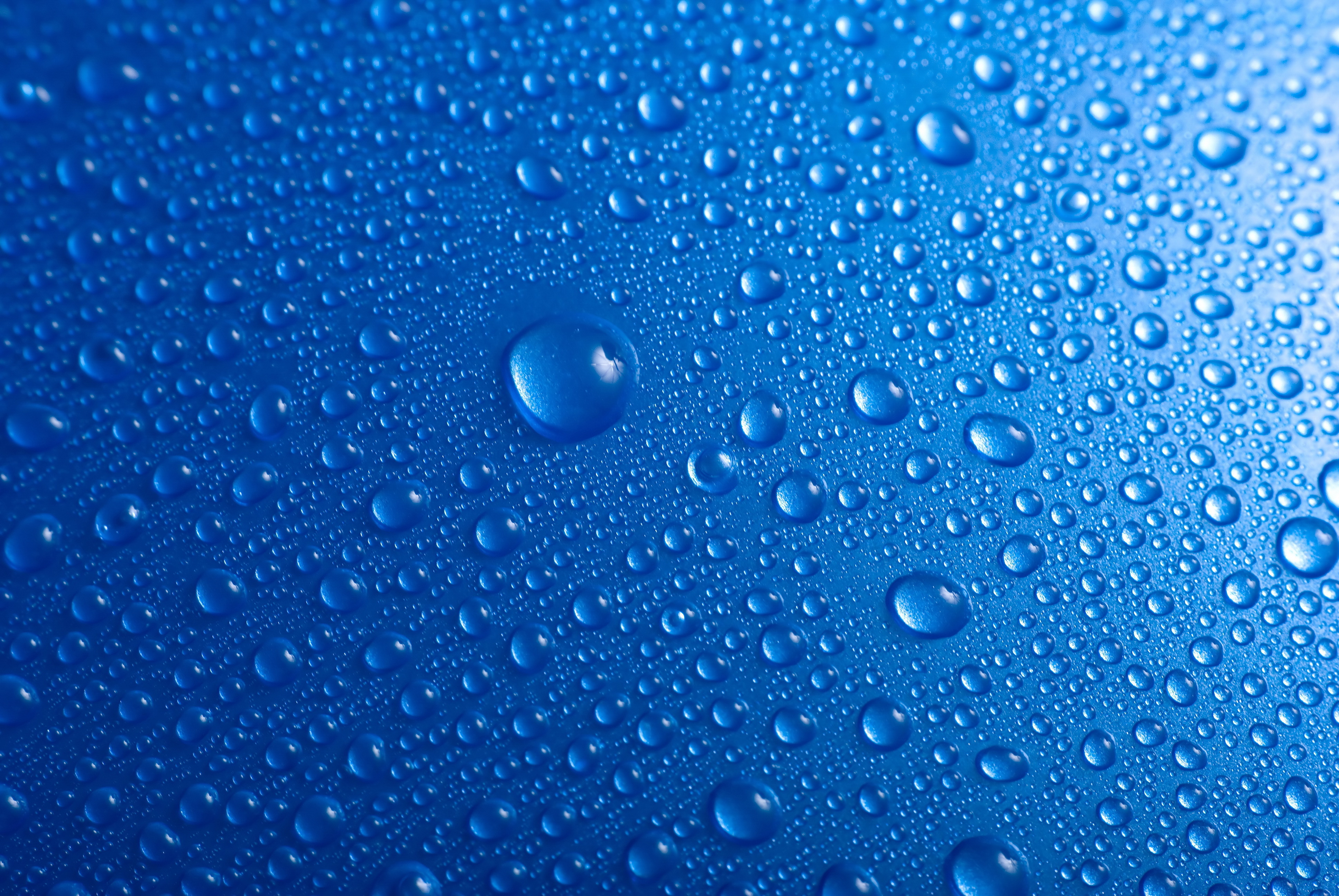 L’adsorption de l’eau
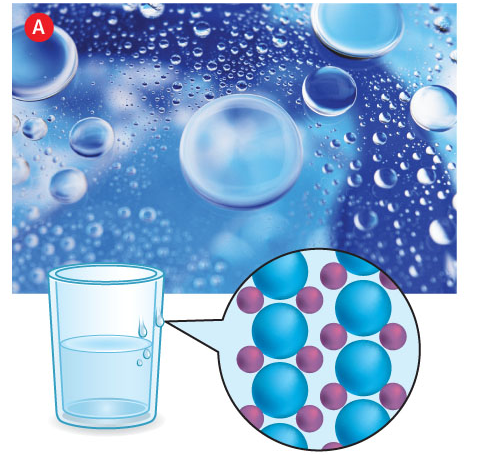 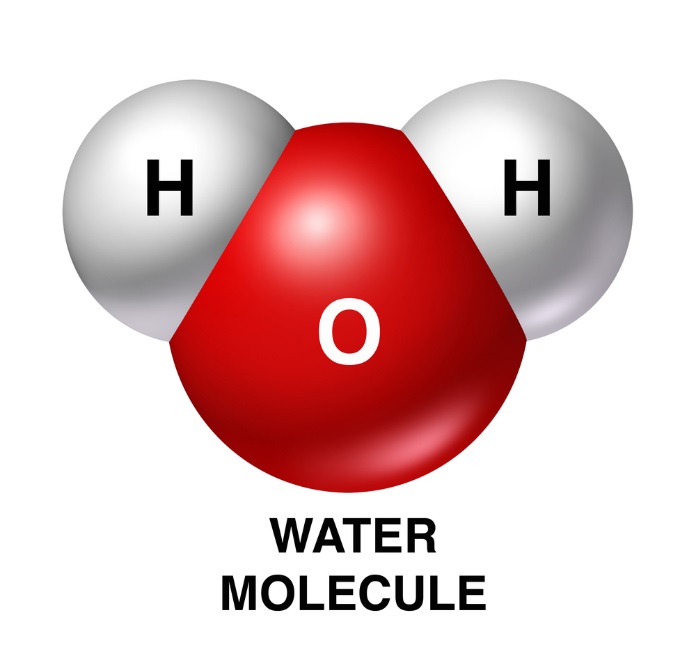 La cohésion
est la force avec laquelle les particules d’un objet ou d’une fluide sont attirées les unes par les autres
est la cause de la “tension superficielle” les liquides tels que l’eau
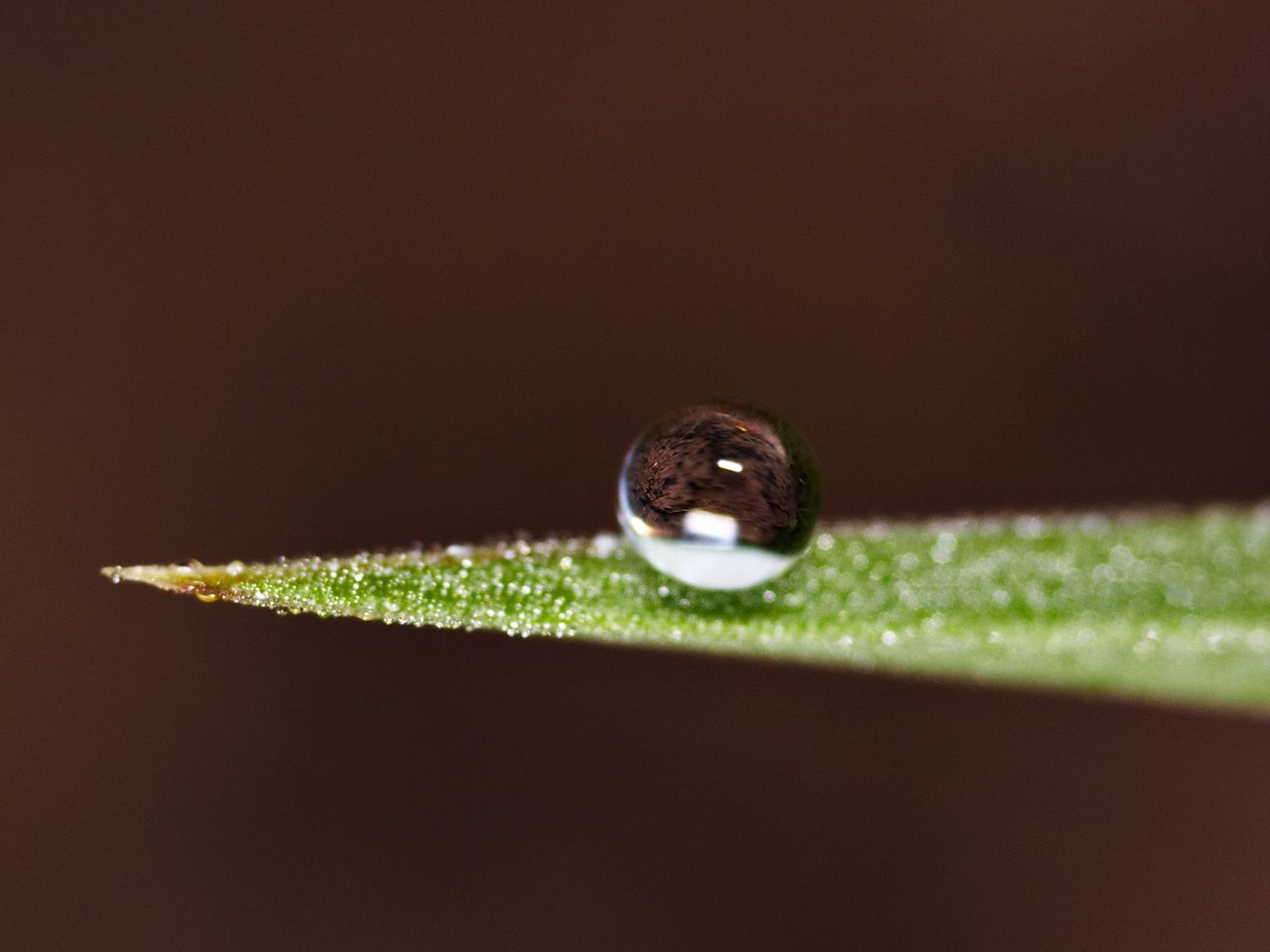 La tension superficielle
Propriété d’un liquide selon lequel les molécules à la surface d’un liquide s’attirent mutuellement, amenant la surface à se comporter comme une peau mince ou une membrane
Cela permet à la surface d’un liquide de se comporter comme une mince membrane.
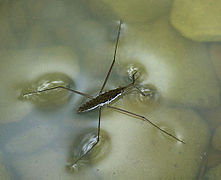 Récapitulons!
La viscosité est la capacité d’un fluide à s’écouler,
Elle est lié à
la température
la cohésion, ce qui cause la tension superficielle
l’adsorption